July 2023
Latency Consideration of Industrial Scenarios
Date: 2023-XX-XX
Authors:
Slide 1
Yue Xu (Huawei)
July 2023
Introduction
Latency is one of the most important guiding criteria in the UHR (Ultra High Reliability) SG. The industrial scenario is one of the most comprehensive scenarios when considering WLAN.

This presentation introduces a gap between latency performance in the document of UHR SG (e.g., PAR) and the requirements in real industrial scenarios. It also provides an example to illustrate it. 

In this contribution, we suggest to provide information to make the latency definition, especially in industrial scenarios, clearer and also shrink the gap.
Slide 2
Yue Xu (Huawei)
July 2023
Background
The approved UHR SG PAR intends to consider, compared to EHT MAC/PHY operation, at least one mode of operation that is capable of [1] : 
       - Throughput enhancements        
       - Reducing latency
       - Increased reliability of WLAN connectivity
       - Increased manageability and mobility support
       - Increased performance in congested environments
       - Power savings enhancements
There are several use cases of industrial scenarios discussed in [2] [3] ,
Slide 3
Yue Xu (Huawei)
July 2023
Gap Analysis (latency aspect)
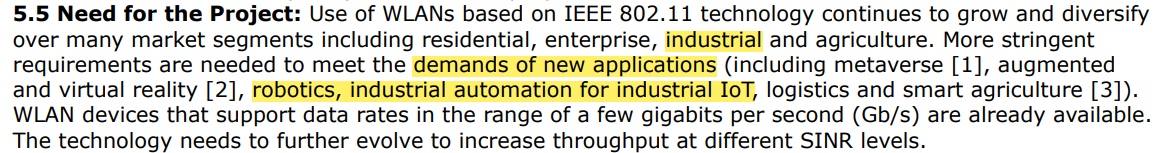 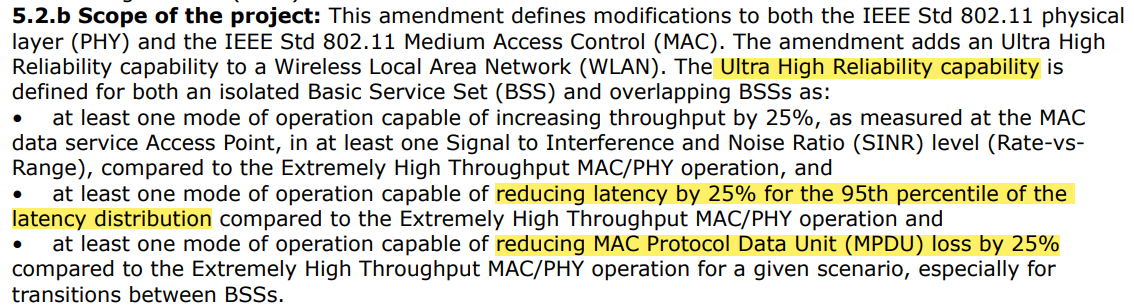 Distinctiveness -  Reliability & Availability 
MTTR vs. MTBF vs. MTTF
MTTR (MEAN TIME TO REPAIR)
MTBF (MEAN TIME BETWEEN FAILURES)
MTTF (MEAN TIME TO FAILURE)
UHR SG Setting
v.s.
Real Need
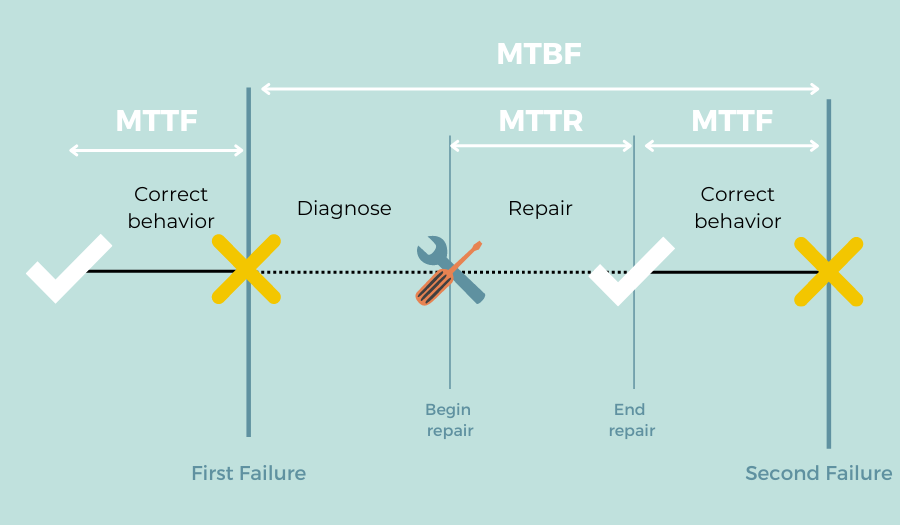 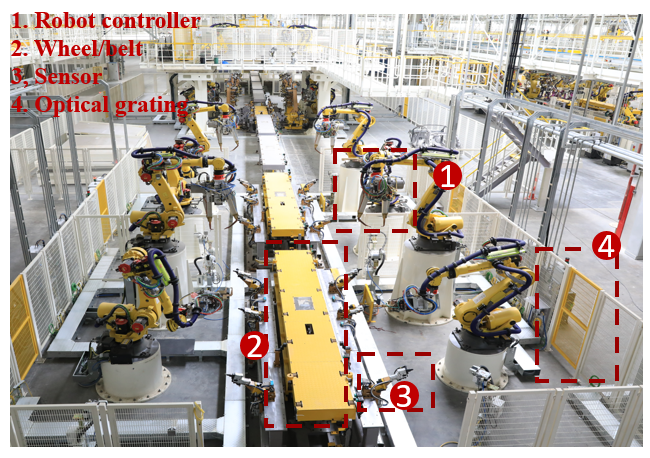 The current definitions in the PAR, define low latency requirements (Section 5.2b, Section 5.5).
This presentation shows more detail about latency performance from industry.
Slide 4
Yue Xu (Huawei)
July 2023
Example of Industrial Requirements in WLAN
Although the UHR SG states specific performance improvement objectives/plans/requirements/indicators for Latency and Reliability, there is a gap between these indicators (or guidance) and a real scenario.
Slide 5
Yue Xu (Huawei)
July 2023
Target Consideration for UHR Latency in Industrial Scenarios
Wireless latency requirements/bounds are diverse in WLAN environments.

Especially in industrial scenarios, the performance of latency is higher and more stable.

Understanding that the PAR has already been submitted to IEEE SASB for approval that any update may be challenging, the UHG SG (and the future TGbn) may consider the following latency requirement during the development of functional requirements and specification framework (for example):
       
    - WLAN devices need to reach the latency requirements in feature scenarios. Especially in industrial scenarios, low latency requirements should achieve the range of 1ms to 10ms (unidirectional link-level) with at least 99.99% reliability.’
Slide 6
Yue Xu (Huawei)
July 2023
Summary
We compare the statements of latency in the UHR SG official document (e.g., PAR) with the requirements of real industrial scenarios, and point out the differences.

The addition of some scenario examples to improve accuracy are suggested.
Slide 7
Yue Xu (Huawei)
July 2023
References
[1] UHR proposed PAR, IEEE 802.11-23/480
[2] “Wi-Fi 6/6E for Industrial IoT,” WBA (Wireless Broadband Alliance), May 2018.
[3] Consideration of Industrial Automation Scenarios, IEEE 802.11-23/0815
Slide 8
Yue Xu (Huawei)